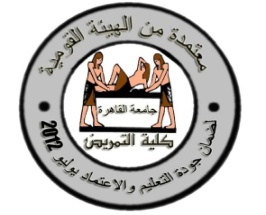 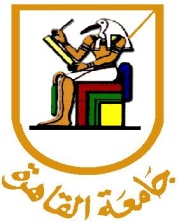 Application of MCQ
Prepared by:
Shimaa Awad & Samar Rady
Esraa Saieed &Esraa abdelmoneam
Mohamed Adly &Mostafa Elkasas 
Azza khames &Shereen Mohamed
Doha Amin & Faten Ziad
Ghada Abobakr & Habiba Adel
Ali Gawabri
Shereen abdelmoneam  & Maha Mohammed
Under Supervised by
Prof. Dr. Effat Elkarmalawy
Prof. Dr. Enas Helmy
Prof. Dr. Heba Ahmed
2
Learners can select a time and place that is suitable to them for using learning resource through..."
A. Synchronous learning 
B.Web-conferencing
C . A synchronous learning 
D. Tele –nursing
The stem is incomplete statement.      The stem is generally clear.
It could be slightly more concise (as, "Which learning method allows learners to choose their own time and place?").
It include key words that would clue the student to the correct answer (time and place).
- The stem should not contain extraneous information unless the item is developed for the purpose of identifying significant versus in significant data. 
-  Avoid inserting information in the stem for instructional purposes. The goal of testing is to evaluate outcomes of learning, not to teach new information.
-- If words need to be repeated in each alternative to complete the statement, shift them to the stem. A word or phrase repeated in each alternative does not test students’ knowledge should be included in the stem.
3
Learners can select a time and place that is suitable to them for using learning resource through..."
A. Synchronous learning 
B. Web –conferencing 
C . A synchronous learning 
D. Tele –nursing
Alternatives: The alternatives are similar in length and complexity. They sample the same domain (types of learning).
Opposite Responses: There are direct opposite responses (synchronous and asynchronous). 
Numbers/Numerical Values: Not applicable. Placement: Each option is on a separate line.
Correct Answer: There is one clear correct answer c.
Distractors: The distractors are grammatically consistent and similar in length/complexity. They sample the same content area.
"All of the above" / "None of the above": Not used. Terms like "always," "never": Not used. Essentially the Same Distractors: The distractors are distinct
4
The procedures that determine how and where data are accessed and the permissions users have when accessing a network refers to..."
A. Information security 
B. application security
C. operational security
C. Network security

The stem is incomplete statement.      The stem is generally clear.
  The stem is clear but it  describes network security, the stem shouldn’t include key words that would clue the student to the correct answer. 
 The stem should not contain extraneous information unless the item is developed for the purpose of identifying significant versus in significant data. 
 Avoid inserting information in the stem for instructional purposes. The goal of testing is to evaluate outcomes of learning, not to teach new information.
5
The procedures that determine how and where data are accessed and the permissions users have when accessing a network refers to..."
A. Information security 
B. application security
C. operational security
d. Network security
If words need to be repeated in each alternative to complete the statement, shift them to the stem. Security 
Alternatives:  Similar in length and complexity, sample the same domain (types of security).
 -Opposite Responses: No direct opposites.
 - Numbers/Numerical Values: Not applicable.
-Placement: Each option is on a separate line.
 - Correct Answer: One clear correct answer (d).
 - Distractors: Grammatically consistent, similar in length/complexity, sample the same content area.
 - "All of the above" / "None of the above": Not used.
-Terms like "always," "never": Not used.
 - Essentially the Same Distractors: The distractors are distinct
6
Good example
The BEST method for measuring reliability of a questionnaire when items are at Likert type scale is:
 A. Test retest 
B. Parallel forms 
C. Cronbach Alpha 
D. Inter-rater
7
When the system gives advice automatically under certain conditions in clinical decision support, this reflects which of the following modes:"
Critique:
A. System role
b. Active role
c. Passive role 
Alerts role

The stem is clear and well-phrased.
The distractors are appropriate, but If words need to be repeated in each alternative to complete the statement, shift them to the stem. Role
8
Students and teachers can connect the experts and go through a variety of formats, such as chat rooms through....."
Critique:
A. Online conferencing
B. Video conferencing
C. Web quest 
D. Virtual library
The correct answer (a. Online conferencing) is correct. Although Video conferencing is also a form of online conferencing, online conferencing is a more general term.  Therefor, review the alternatives carefully to ensure that there is only one correct response. 
     * The term "Web quest" and "Virtual Library" are good distractors.
9
Second generation informatics can be applied in education by using:
a. Teleconference
b. Audio tapes
c. Print media
d. Audio graphic
The stem is adequate.
The correct answer (d. Audio graphic) is correct.
The distractors are appropriate but arrange the options in a logical or meaningful order. The order can be alphabetical, numerical, or chronological.
10